VALORISATION DE L’EAU PAR LA VARIÉTÉ PHOENICICOLE MAJHOUL CONDUITE SOUS LES CONDITIONS ARIDES DU TAFILALET AU MAROC
Sabri A.(1), A. Bouaziz (2), A. Hammani (2), M. Kuper (2,3), A. Douaik (1) et M. Badraoui (1,2)

(1) Institut National de la Recherche Agronomique, Rabat, Maroc.
(2) Institut Agronomique et Vétérinaire Hassan II, Rabat, Maroc.
(3) CIRAD, Montpellier, France.
Auteur pour la correspondance par email: sabri_inra2004@yahoo.fr
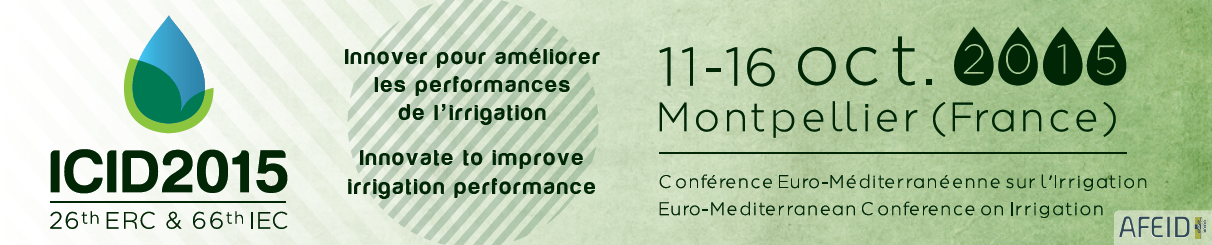 INTRODUCTION

Au Maroc, le palmier dattier occupe une place privilégiée au sein de l’arboriculture oasienne. Il contribue à hauteur de 60% du revenu agricole pour environ un million d’habitants (MAPM, 2015). Cependant, le développement de la filière dattière se heurte à plusieurs contraintes : rareté de l’eau, salinité, maladie du Bayoud, extension de l'urbanisme, ensablement, valorisation insuffisante et problèmes de commercialisation (Sedra, 2012). 
L'eau joue un rôle primordial et conditionne fortement toutes les activités agricoles. Dans ce milieu subdésertique, aucune culture n’est possible sans irrigation. Les oasis sont actuellement menacées par les pénuries d’eau engendrées par la surexploitation des ressources souterraines et les changements climatiques (PDGE, 2011).
Devant cette situation, la gestion efficace et l’allocation optimale de cette ressource nécessitent l’adoption de technologies modernes et de pratiques adaptées afin de conserver l'équilibre et la pérennité du système oasien.
Le présent travail de recherche a pour objectif l’étude et l’évaluation de l’effet de l’irrigation déficitaire contrôlée sur la productivité du palmier dattier et l’efficience de l’utilisation de l’eau pour le cultivar « Majhoul » très apprécié pour la qualité et le calibre de sa datte.









 












METHODOLOGIE

L’expérimentation a été conduite dans la région d’Errachidia (Maroc) (longitude 4°54’37.27’’ Ouest, latitude 31°41’ 10,59’’ Nord et altitude de 1002m) pendant deux années consécutives (Mars 2012-Février 2014). Le cycle annuel de la croissance et du développement de cette variété a été découpé en trois périodes distinctes : la première hivernale de novembre à février, la seconde printanière de mars à juin et la dernière estivale de juillet à octobre. Pendant ces périodes, sept régimes hydriques ont été appliqués à la culture sous irrigation localisée: régime agriculteur (Tag); 100% évapotranspiration maximale (ETM) (T100); 80% ETM (T80); 60% ETM (T60); 80-100-60% ETM (T80-100-60); 150% ETM (T150) et 60-100-80% ETM (T60-100-80).
Le calcul de l’évapotranspiration de référence ET0 a été effectué selon la formule de Penman-Monteith (Allen et al., 1998) en utilisant les paramètres météorologiques de la station agro-météorologique mise sur le site à Goulmima.
Les mesures ont porté sur le suivi des paramètres météorologiques, les apports d’eau, l’évolution de la biomasse végétative et les rendements en dattes.

REMERCIEMENTS
Les auteurs de ce travail tiennent à remercier l’APP, l’INRA et l’IAV Hassan II qui ont chacun assurer le financement d’une partie de ce travail. Nos remerciements vont également à Mr Cherouit Lahcen de Goulmima chez qui cet essai a été installé.
RESULTATS

Les résultats obtenus à la fin de la deuxième année de la conduite de cet essai, montrent que :
Les apports en eau d’irrigation correspondant à un régime favorable (100% ETM) ont été en moyenne de 50,4 m3/pied/an (Tableau 1). Pour les autres régimes hydriques, les quantités d’eau reçues par la culture ont varié entre 30 et 76 m3/pied/an selon les années et les régimes hydriques.
Les rendements moyens en dattes par régime hydrique sont de  31; 61; 46; 39; 43; 45 et 59 kg de dattes/pied/an respectivement pour les traitements Tag; T100; T80; T60; T80-100-60; T150 et T60-100-80.















NB.: La même lettre dans la même colonne indique la non-signification des différences entre les traitements selon le test de Duncan. 
         Test de Dunnett / T1 : Test de Dunnett en prenant le T1 comme référence.

Les palmiers du Majhoul mis sous différents régimes hydriques ont manifesté différemment vis à vis du stress hydrique. D’une manière générale, lorsque le déficit hydrique augmente l’efficience de l’utilisation de l’eau (EUE) augmente, toutefois cette tendance n’est pas proportionnelle au ratio de restriction de l’eau.
L’EUE est optimale pour les palmiers modérément stressés (T6) et les plus stressés (T3), moyenne pour le stress à seuil de 20% (T2 et T4), faible pour les palmiers sous les conditions d’excès d’eau.
Le déficit hydrique modéré, au seuil de 20% ETM durant l’été (juillet- octobre), a amélioré l’EUE et a permis, par conséquent, la conservation de 14% de l’eau d’irrigation comparativement au T100. La stratégie du stress hydrique contrôlé contribue à la rationalisation de l’eau et à la durabilité des oasis.
Par contre, la satisfaction de 60% des besoins en eau du palmier (stress hydrique contrôlé au seuil de 40% ETM) durant tout le cycle ou pendant l’été, a affecté le rendement, sans engendrer des différences significatives détectées par les méthodes statistiques. Ceci implique que cette alternative pourrait être appliquée, notamment en cas de pénurie de l’eau d’irrigation tout en réalisant une économie de l’eau d’environ 40%.

CONCLUSION

Les principales conclusions de ce travail peuvent être résumées comme suit:
Les besoins en eau du palmier dattier adulte cv Majhoul dans la région d’Errachidia sont de l’ordre 51 m3/arbre/an dans les conditions de non stress (régime hydrique favorable);
En terme d’économie et d’efficience d’utilisation de l’eau, le meilleur régime hydrique correspond à un apport de 60, 100 et 80 % de l’ETM respectivement pour les périodes hivernale, printanière et estivale.
L’irrigation déficitaire contrôlée permet par conséquent une meilleure efficience de l’utilisation de l’eau d’irrigation par le palmier dattier. Ainsi, la stratégie du stress hydrique contrôlé contribue à la rationalisation des apports de l’eau et par conséquent à la durabilité des oasis.

REFERENCES
Allen, R.G., L.S. Pereira, D. Raes and M. Smith, 1998. Crop evapotranspiration: guidelines for computing crop water requirements. Irrig. Drain Paper 56 UN-FAO Rome.
MAPM, 2015. Palmier dattier. In http://www.agriculture.gov.ma/pages/acces-fillieres/palmier-dattier.
PDGE, 2011. Plans de gestion éco-systémique globaux. Programme d’appui de l’Union Européenne à la politique sectorielle agricole du Maroc (PAPSA). 152pp.
Sedra My H., 2012.Guide du phœniciculteur, mise en place et conduite des vergers phœnicicoles. INRA – Editions 2012. 311pp.
Tableau 1 : Consommation eau, rendement et efficience de l’utilisation de l’eau par le Majhoul
photo, graph, table, chart…
Variété Majhoul en phase de production
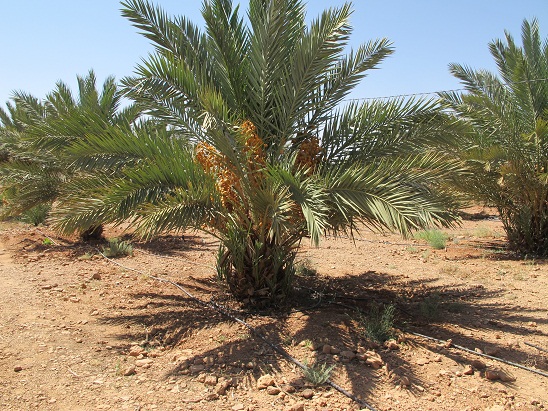 photo, graph, table, chart…
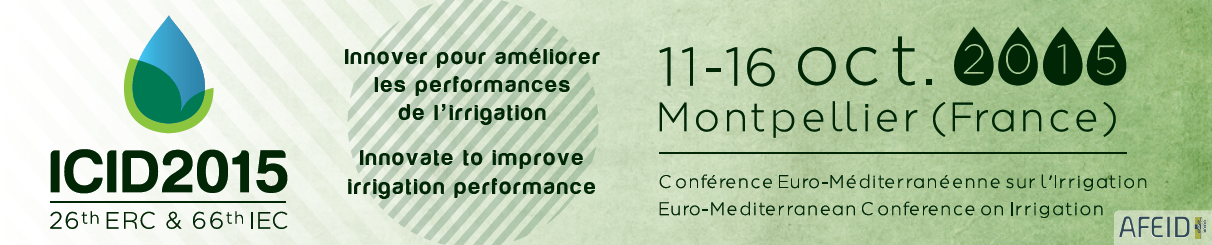